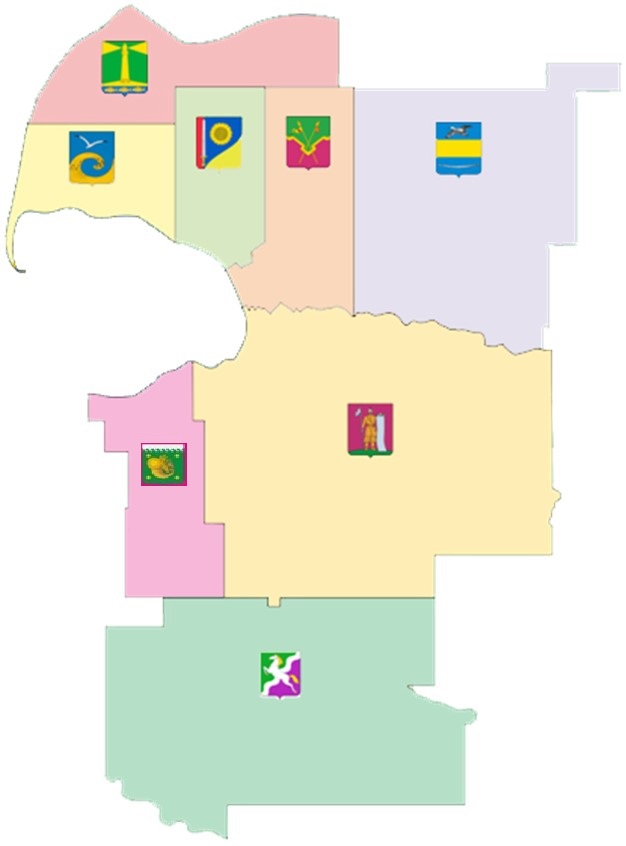 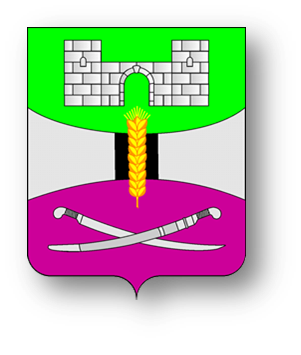 ОБЗОР 
ОБРАЩЕНИЙ ГРАЖДАН,
поступивших в администрацию 
муниципального образования 
Щербиновский район 
в 2022 году
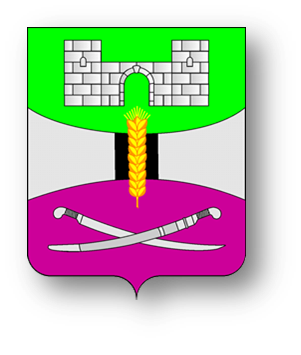 Администрацией муниципального образования Щербиновский район работа с предложениями, заявлениями, жалобами граждан ведется в соответствии с Конституцией Российской Федерации, Федеральным законом от 2 мая 2006 года № 59-ФЗ «О порядке рассмотрения обращений граждан Российской Федерации», Законом Краснодарского края от 28 июня 2007 года № 1270-КЗ «О дополнительных гарантиях реализации права граждан на обращения в Краснодарском крае», инструкцией о порядке рассмотрения обращений граждан в администрации  муниципального образования Щербиновский район от 14 июля 2022 года № 491 и Сборником методических рекомендаций и документов, утвержденным Администрацией Президента Российской Федерации от 27 марта 2014 № А1- 1505, а так же велась работа по реализации положения Указа Президента Российской Федерации от 17 апреля 2017 года № 171 «О мониторинге и анализе результатов рассмотрения обращений граждан и организаций».Администрация муниципального образования Щербиновский район  обеспечивает права граждан, реализуя их через проведение личных приемов граждан главой муниципального образования Щербиновский район и его заместителями, в том числе и выездных, организацию встреч с трудовыми коллективами и жителями сельских поселений Щербиновского района, посредством Интернет-ресурса (обращения на официальный сайт, на электронную почту), посредством телефона «горячей линии», через средства массовой информации.
ОСНОВНЫЕ ИСТОЧНИКИ
поступления обращений граждан в администрацию 
муниципального образования Щербиновский район
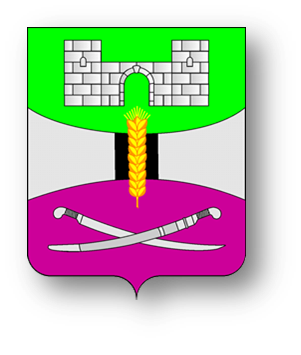 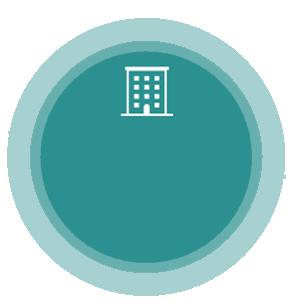 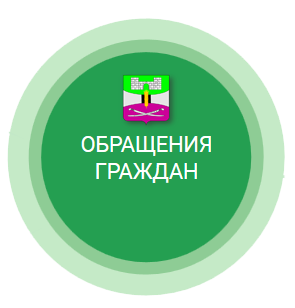 Приём граждан
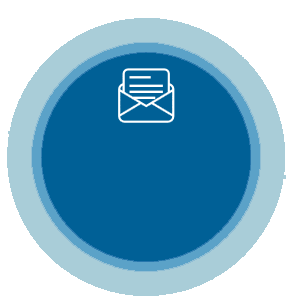 146
540
Письменные
277
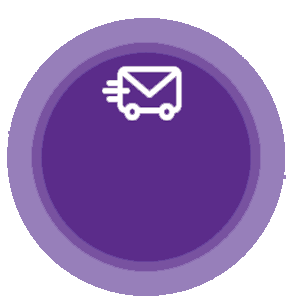 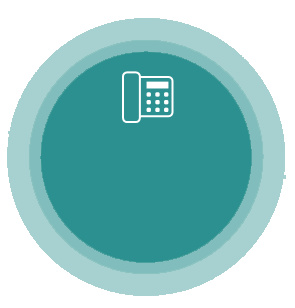 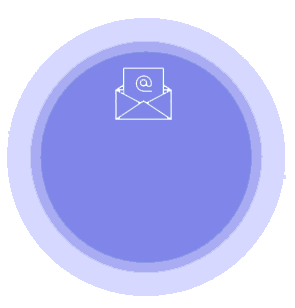 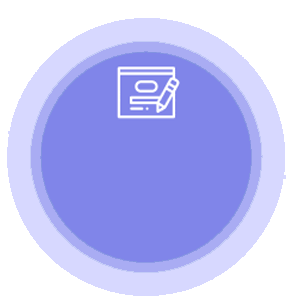 Выездные 
приёмы
Горячая линия
Иные
источники
Виртуальная
приёмная
117
29
252
25
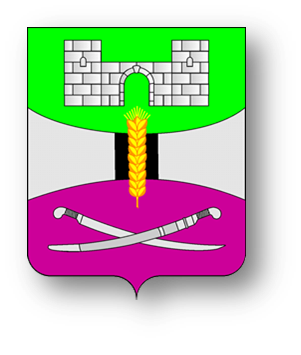 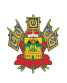 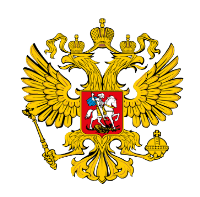 Из них из Управления 
Президента РФ по работе 
с обращениями граждан 
и организаций
48
Из них через администрацию 
Краснодарского края
126
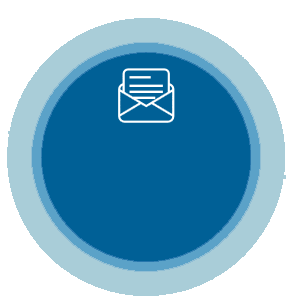 Письменные
обращения
277
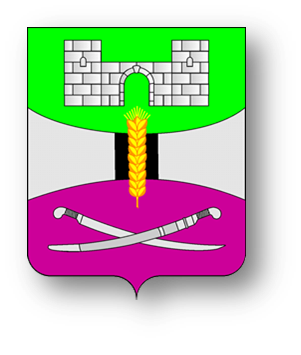 Сравнительная динамика поступления письменных обращений в администрацию муниципального образования Щербиновский район в 2022 году.
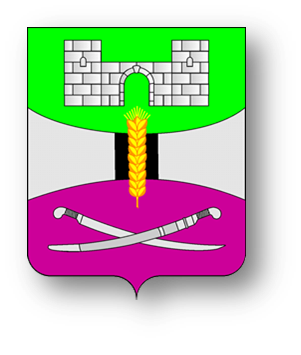 Принято граждан на личных приемах главой муниципального образования Щербиновский район и его заместителями в 2022 году
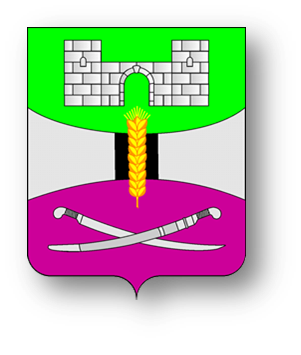 Принято граждан в администрации муниципального образования Щербиновский район руководством в 2022 году
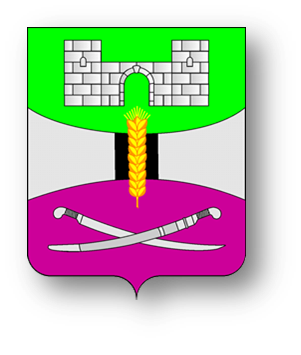 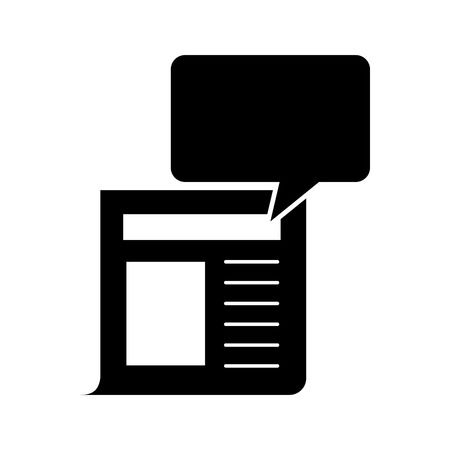 Информация о приемах граждан, примеры работы администрации муниципального образования Щербиновский район с обращениями граждан, с населением публикуется в местной районной газете «Щербиновский курьер», на официальном сайте администрации муниципального образования Щербиновский район www.staradm.ru, в социальных сетях: одноклассники в группе «Администрация Щербиновского района», Вконтакте, а так же в официальном аккаунте администрации муниципального образования Щербиновский район в Telegram, где регулярно публикуется информация о деятельности администрации, и других значимых событиях района.
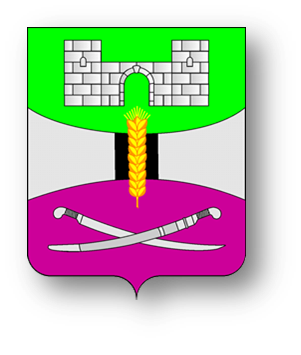 Обращения, полученные в ходе проведения выездных приемов главой муниципального образования Щербиновский район в 2022 году
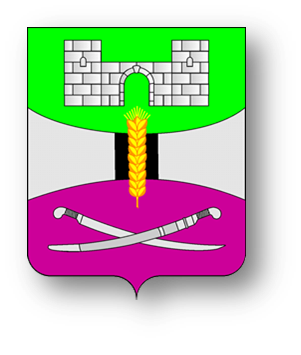 ОСНОВНЫЕ ТЕМЫ
обращений граждан поступивших в 2022 году
Коммунальное хозяйство
Социальное обеспечение
Образование и культура
Транспорт и дорожное хозяйство
Жилищное хозяйство
Земельные отношения
Строительство и архитектура
Экономика, малый и средний бизнес
Безопасность и обеспечение правопорядка
Сельское хозяйство
Экология и природопользование
Трудовые отношения
Здравоохранение
Прочие вопросы
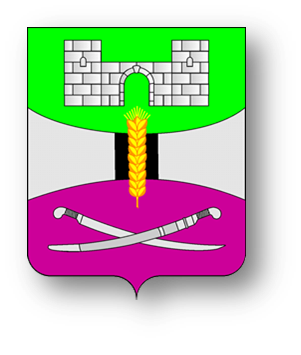 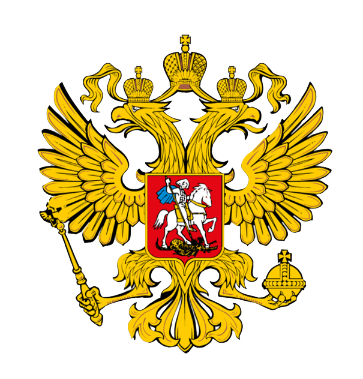 Указ Президента РФ
от 17.04.2017 года № 171
С 1 июля 2017 года вступил в силу Указ Президента РФ от 17.04.2017 года № 171 «О мониторинге и анализе результатов рассмотрения обращений граждан и организаций». В соответствии с этим Указом информация о результатах рассмотрения обращений граждан ежемесячно предоставляется в администрацию Президента РФ. Данную информацию регулярно и своевременно предоставляет администрация муниципального образования Щербиновский район, в том числе и сельские поселения Щербиновского района. 	Исполнение Указа сельскими поселениями Щербиновского района тщательно мониторится сектором по работе с обращениями граждан отдела муниципальной службы, кадровой политики и делопроизводства администрации муниципального образования Щербиновский район в целях недопущения нарушения Указа Президента РФ. В 2022 году, равно как и в предыдущие годы, нарушений исполнения требований данного Указа в органах местного самоуправления муниципального образования Щербиновский район не имеется.
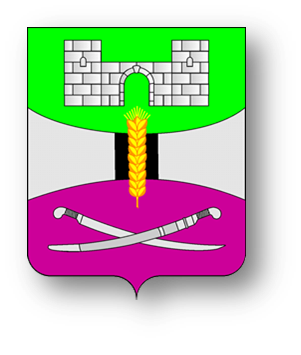 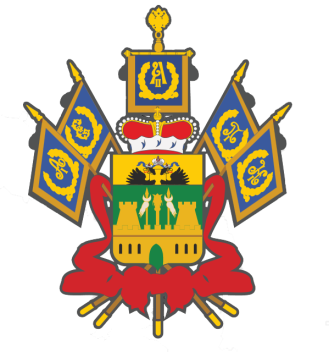 Приемы граждан в 
режиме видеосвязи
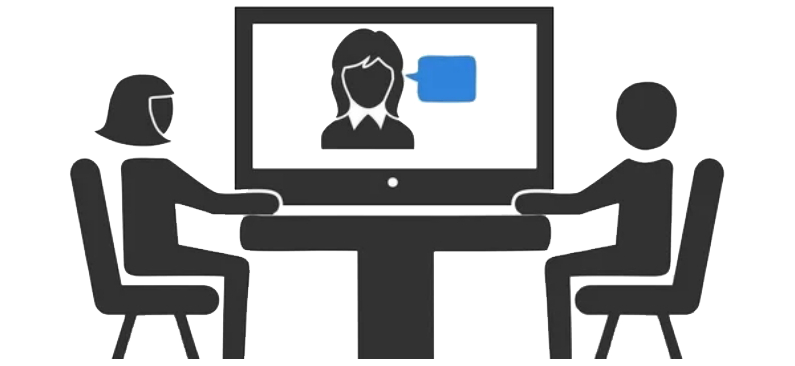 Ежедневно с 10.00 до 17.00
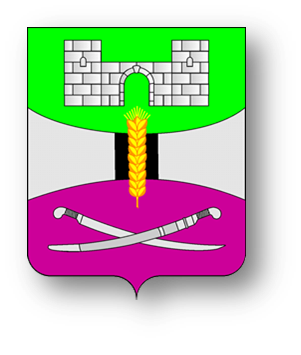 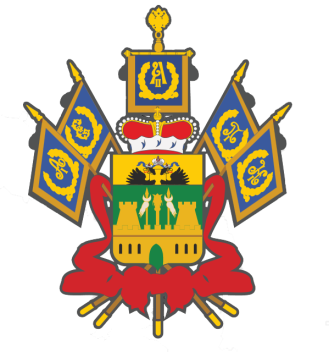 Ежедневно по установленному графику  в органах исполнительной власти и местного самоуправления Краснодарского края, в том числе, и поселенческого уровня, осуществляется одновременная работа всех автоматизированных рабочих мест, с целью проведения приемов граждан в режиме видеосвязи, что позволяет населению  обращаться в органы исполнительной власти Краснодарского края по вопросам, относящимся к их компетенции.
	В 2022 году пять человек обратились через районную администрацию со своими вопросами в министерство здравоохранения Краснодарского края, департамент имущественных отношений Краснодарского края, государственную жилищную инспекция Краснодарского края.
Работа прямой линии администрации муниципального образования Щербиновский район
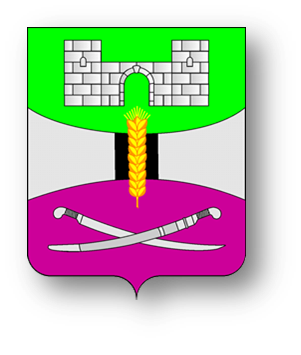 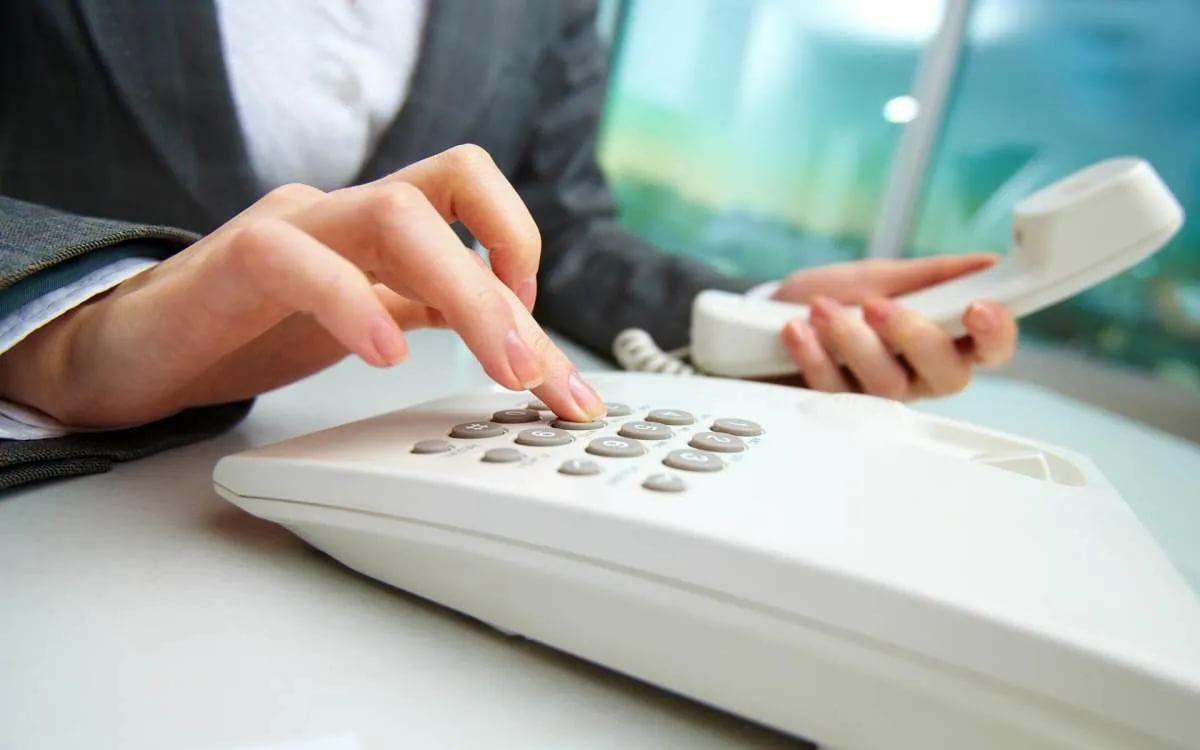 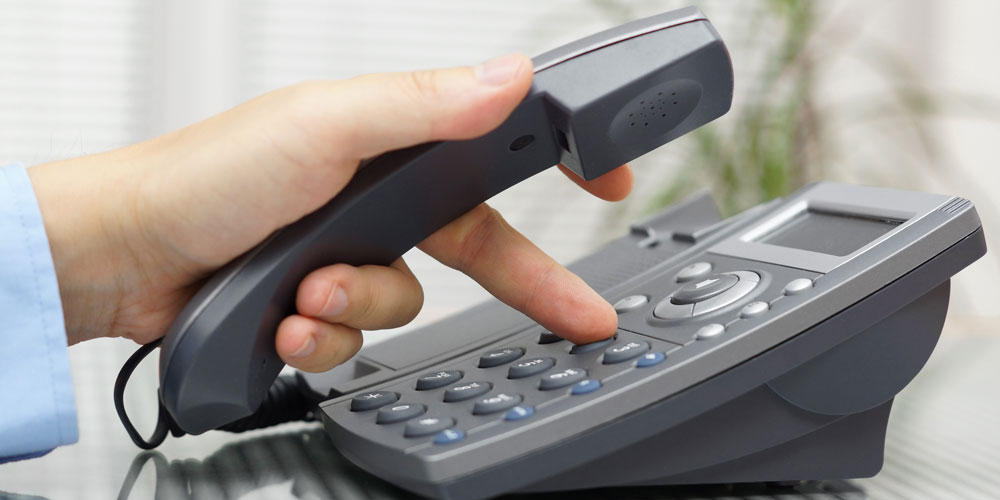 Для улучшения связи с населением, повышения открытости власти и оперативного реагирования на возникающие проблемы граждан в администрации муниципального образования Щербиновский район организована «Прямая линия» с главой муниципального образования Щербиновский район и его заместителями, где граждане могут напрямую задать свои вопросы, и озвучить возникшие проблемы. «Прямая линия» работает еженедельно по понедельникам с 17.00 до 18.00 часов. Возможность общения с людьми, возможность диалога приносит позитивные изменения в эффективность работы органов местного самоуправления.
	В 2022 году на «Прямую линии» в администрацию муниципального образования Щербиновский район поступило 23 звонка, из которых по 7 вопросам приняты соответствующие меры.
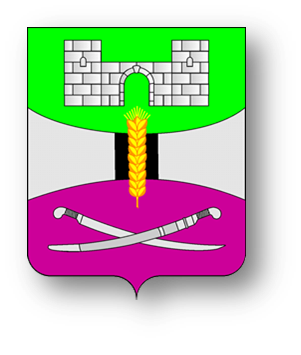 Работа с обращениями граждан - один из важнейших участков деятельности органов власти всех уровней. Именно через обращения жители реализуют свое конституционное право непосредственно участвовать в управлении делами своего муниципального образования, округа.
Анализ работы с обращениями граждан свидетельствует о том, что предложения граждан направлены на совершенствование деятельности администрации муниципального образования Щербиновский район, заявления отражают желание граждан реализовать свои законные права, а жалобы прямо указывают на имеющиеся недостатки.
Работа с обращениями граждан требует ее дальнейшего совершенствования, усиления внимания к комплексу проблем, связанных с повышением уровня защиты прав населения муниципального образования Щербиновский район. Личное общение с людьми приносит позитивные изменения в эффективность работы органов местного самоуправления.
Администрация муниципального образования Щербиновский район продолжает работу над повышением эффективности рассмотрения обращений граждан.
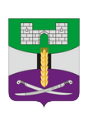 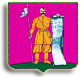 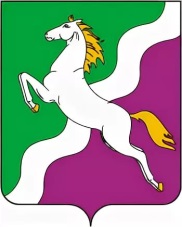 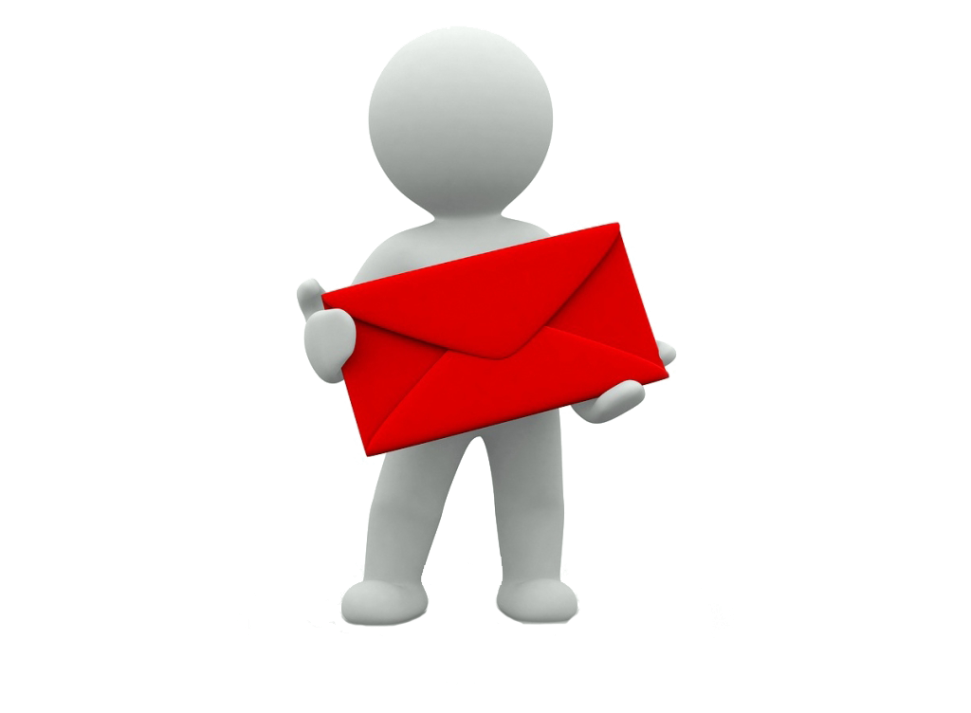 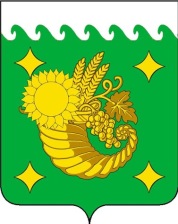 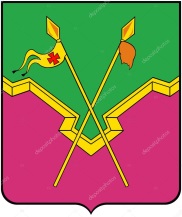 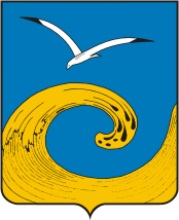 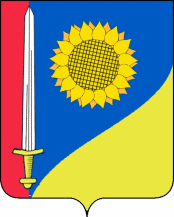 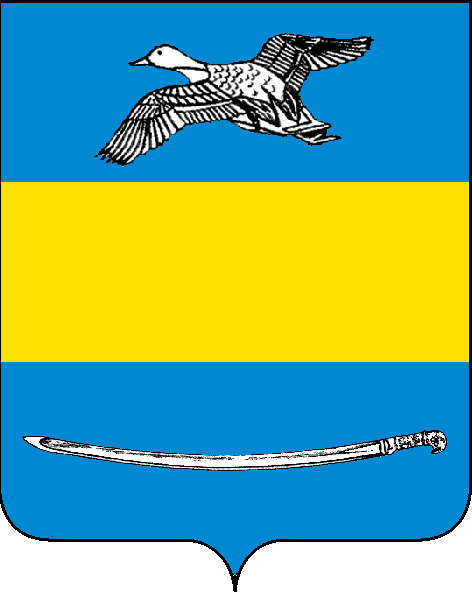 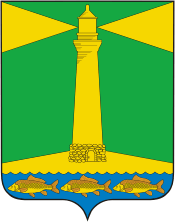